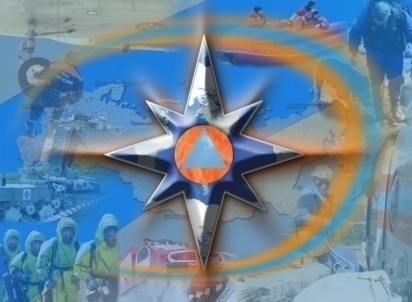 Приложение № 2

Итоги проведения 
 «Всероссийской акции 
«Мои безопасные каникулы» 




в образовательных организациях
на территории Приморского края в 2024 году
1
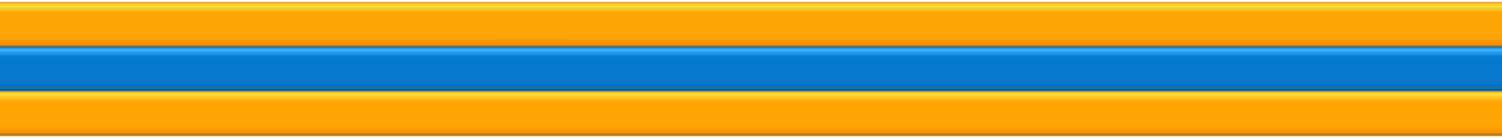 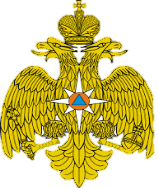 Проведение лекций с показом видеофильмов по безопасности подрастающего                                        
                  поколения в период летнего отдыха на водных объектах в пришкольных лагерях
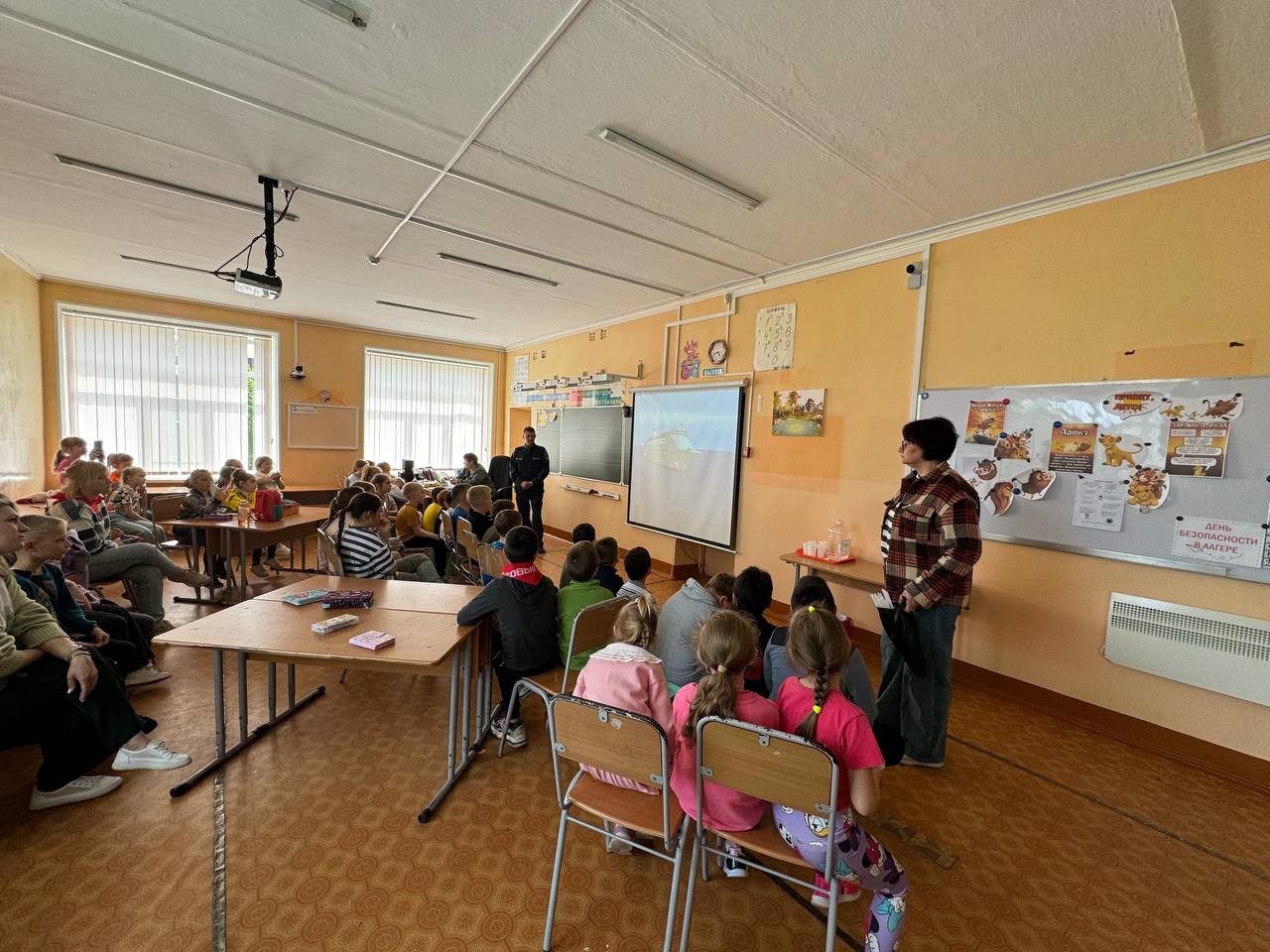 2
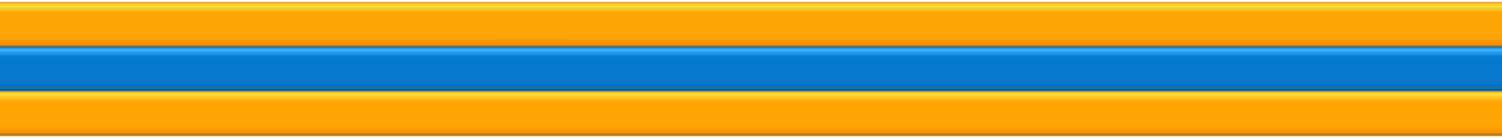 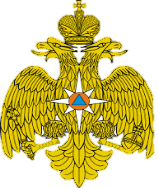 Проведение лекций по безопасности подрастающего                                       
                   поколения в период летнего отдыха на водных объектах на берегах речного массива
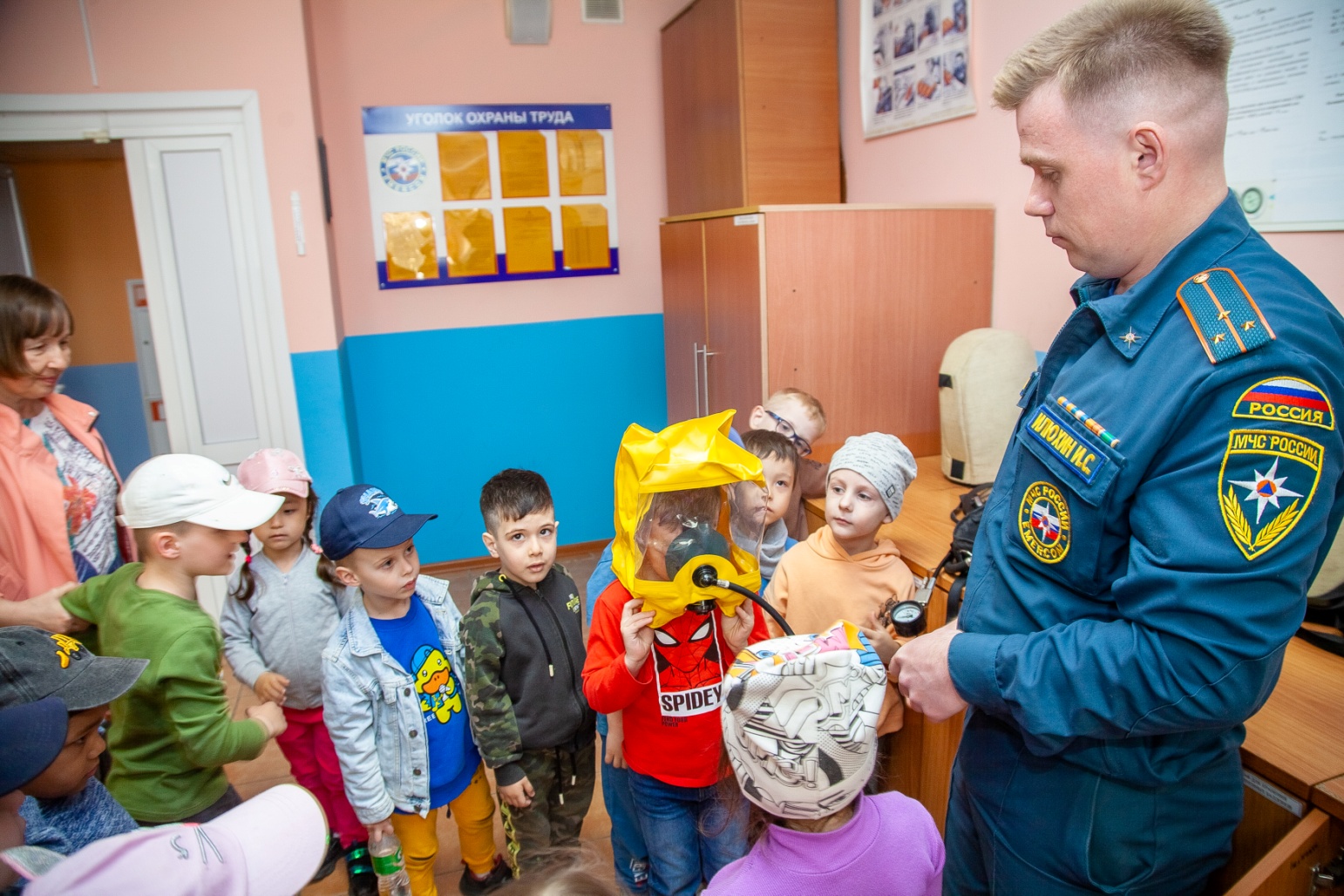 3
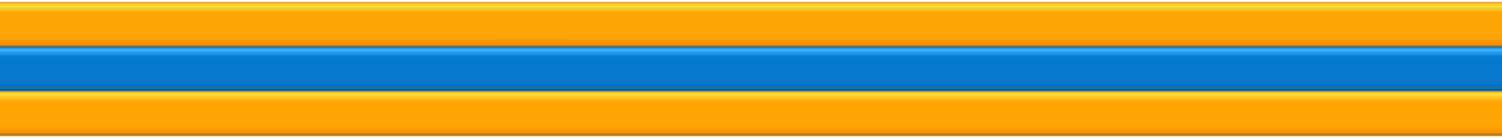 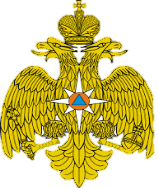 Показ практического применения средств пожаротушения
4
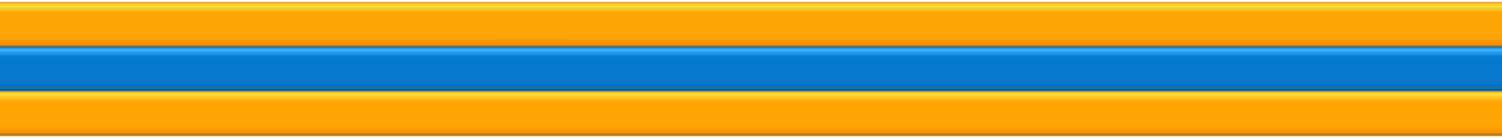 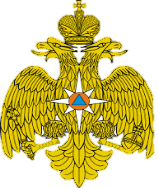 Показ средств пожаротушения на примере огнетушителя
5
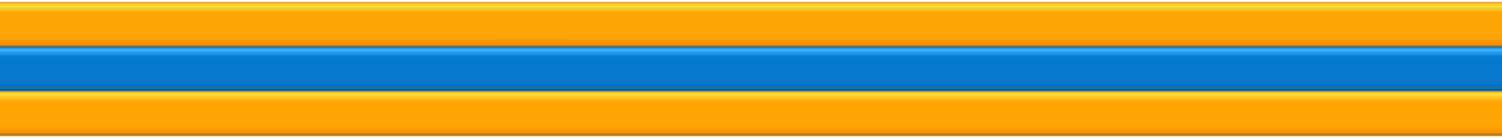 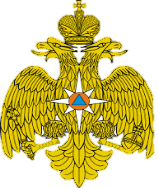 Показ средств пожаротушения на примере огнетушителя
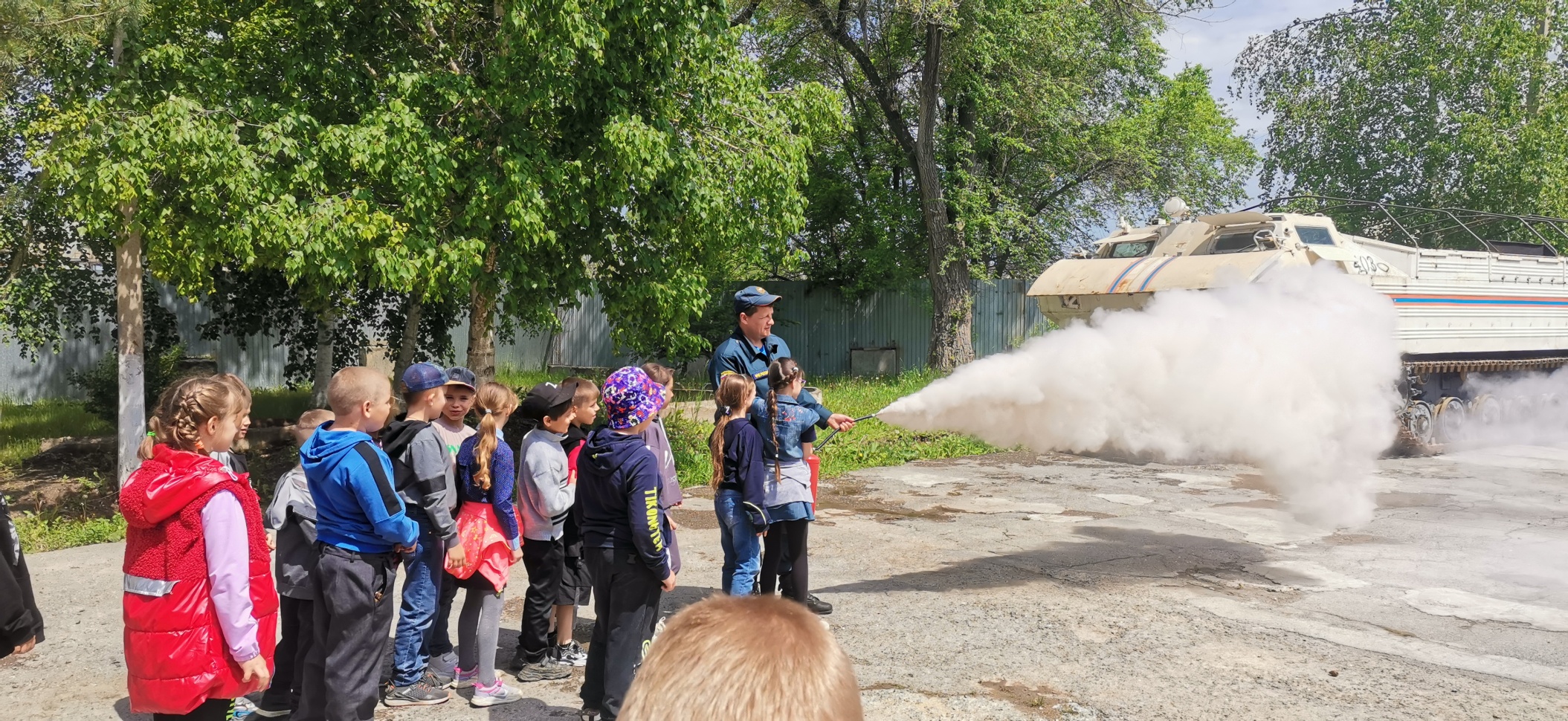 6
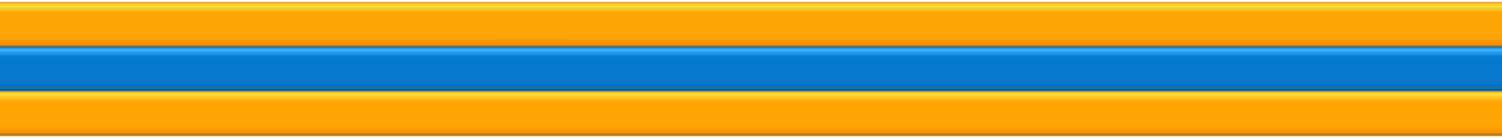 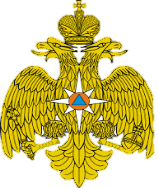 Популяризация профессий «Пожарный» и «Спасатель» в рамках Всероссийской акции «Мои безопасные каникулы»
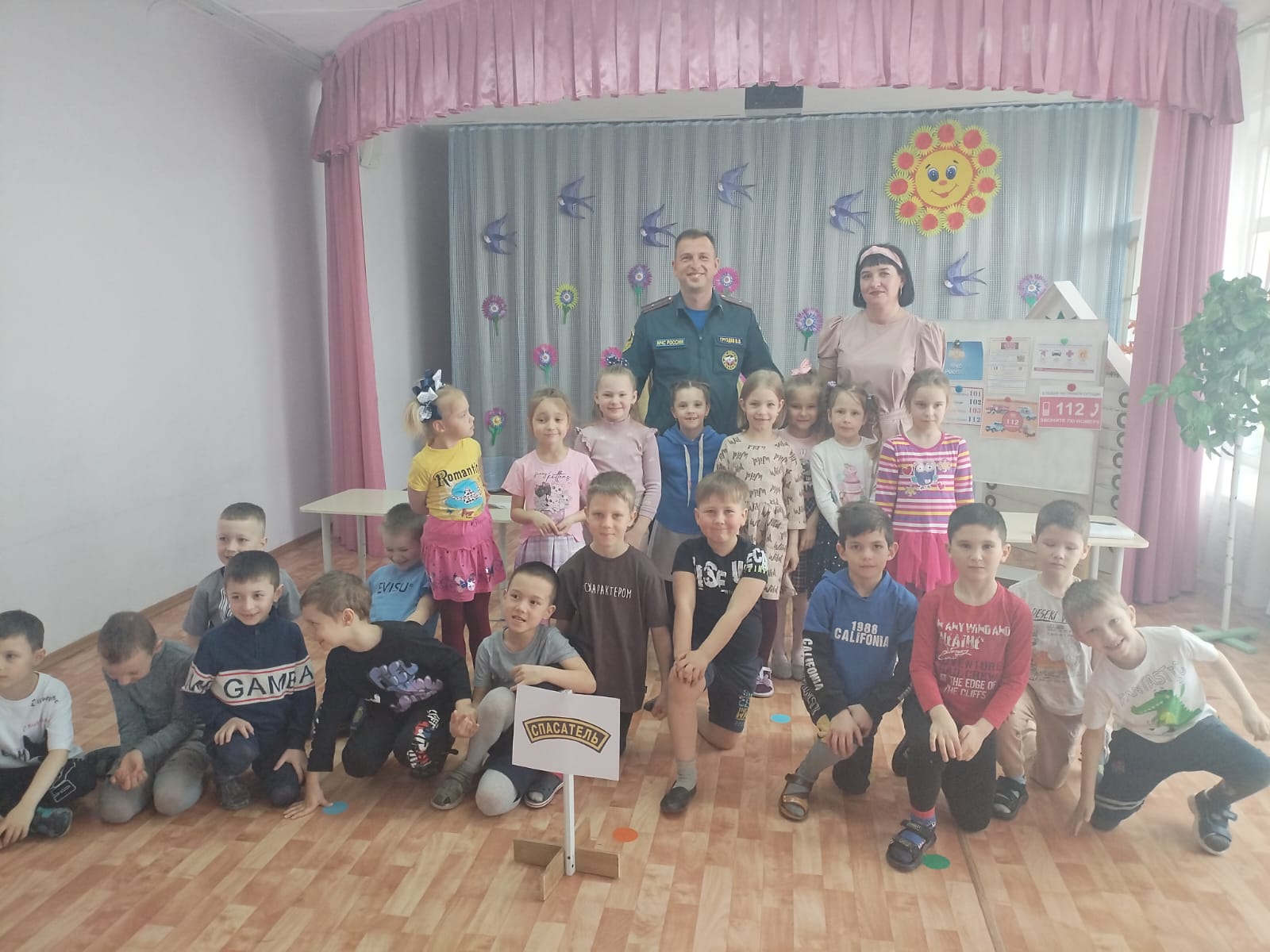 7
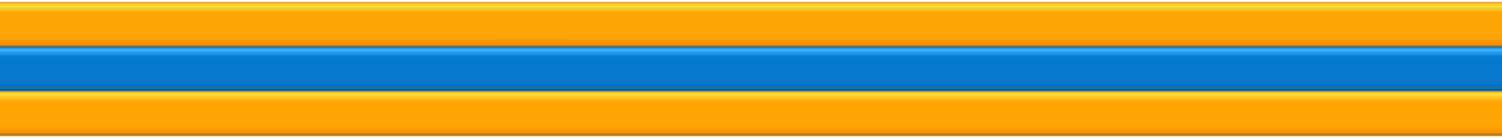 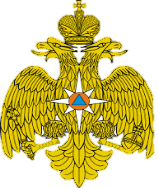 Проведение Дня открытых дверей в пожарно-спасательной части для учащихся             пришкольных лагерей образовательных организаций
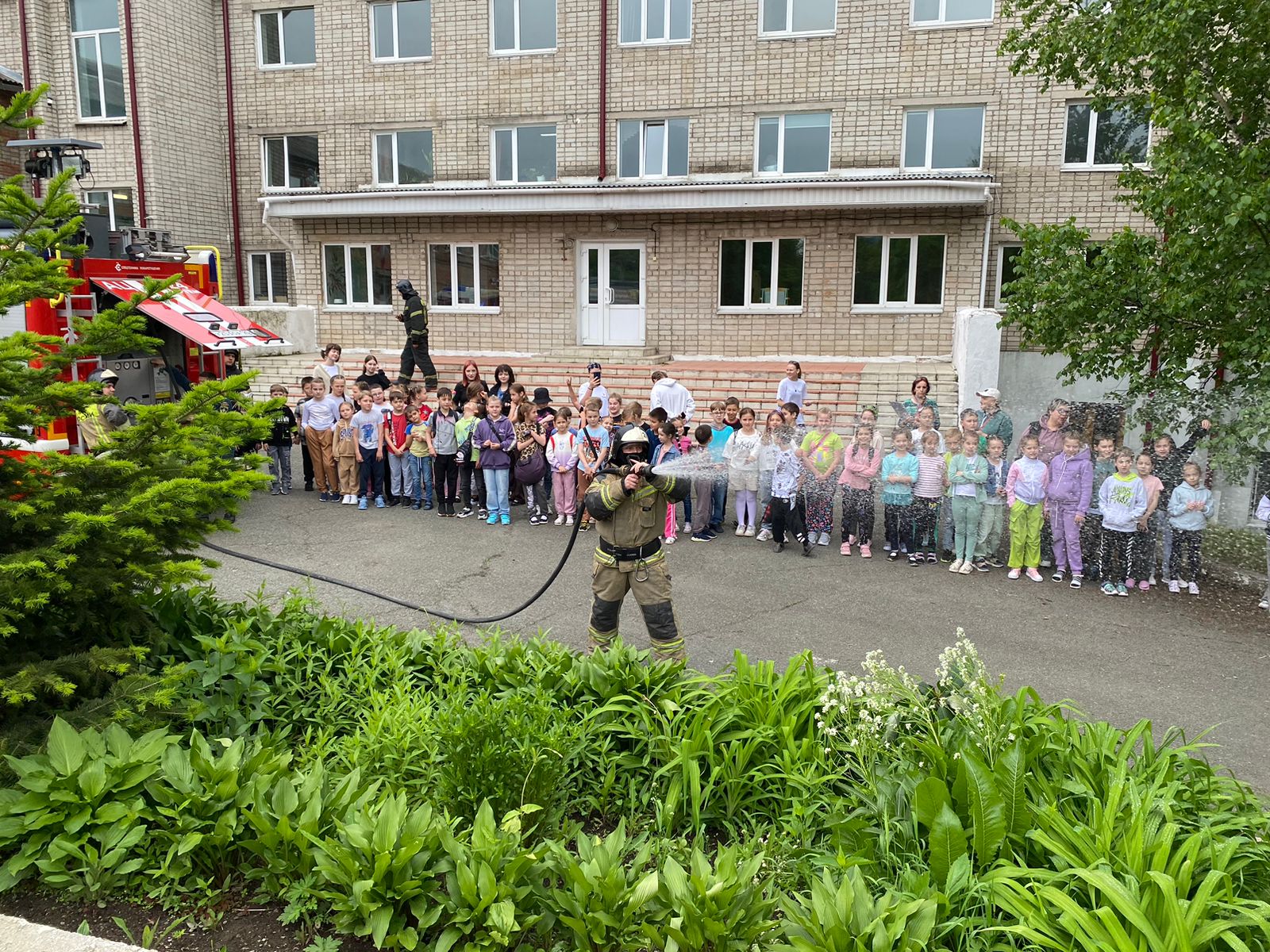 8
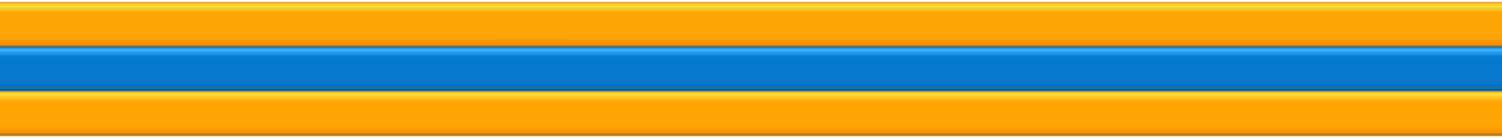 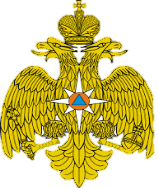 Проведение Дня открытых дверей в пожарно-спасательной части для учащихся             пришкольных лагерей образовательных организаций
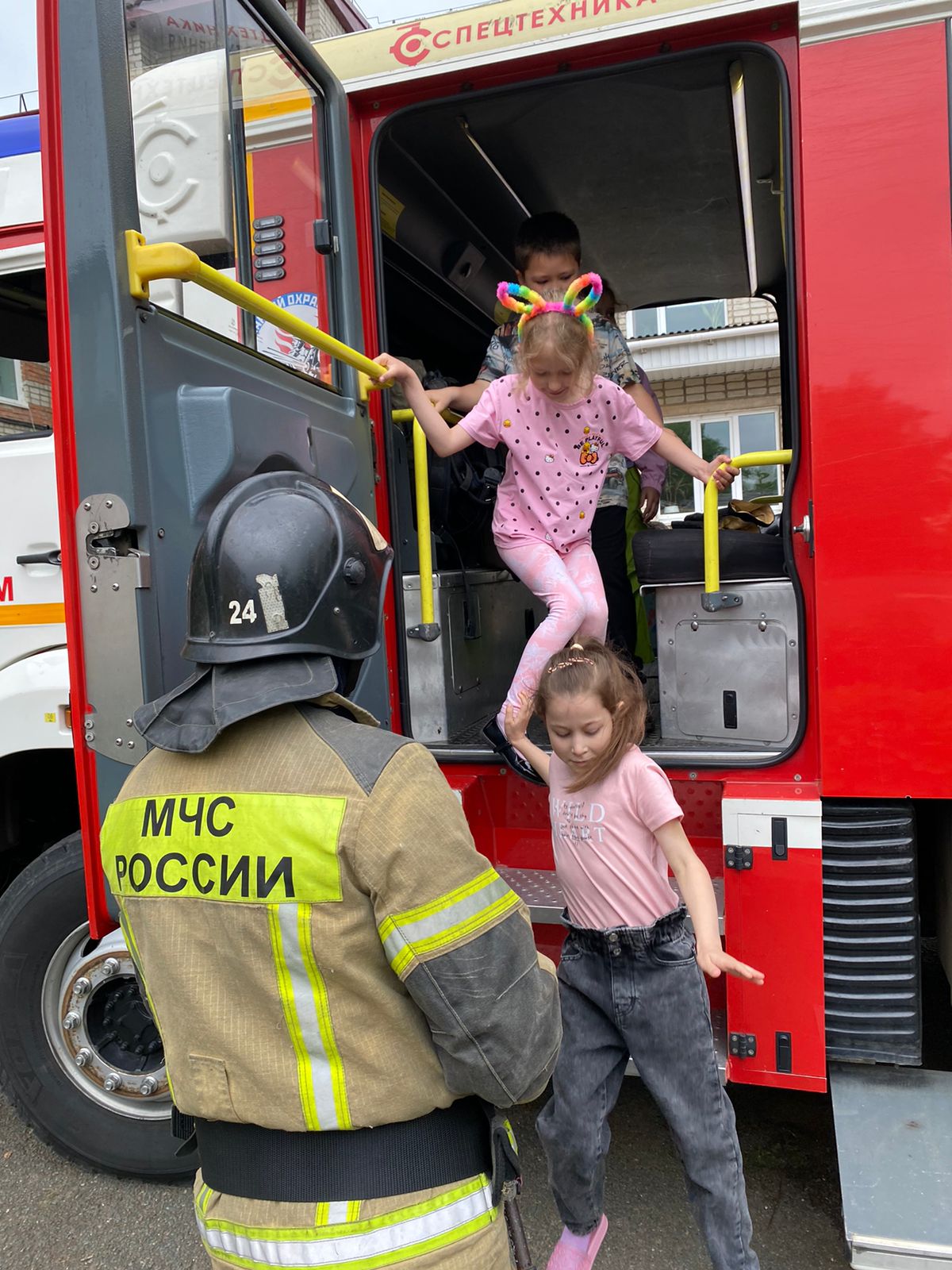 9
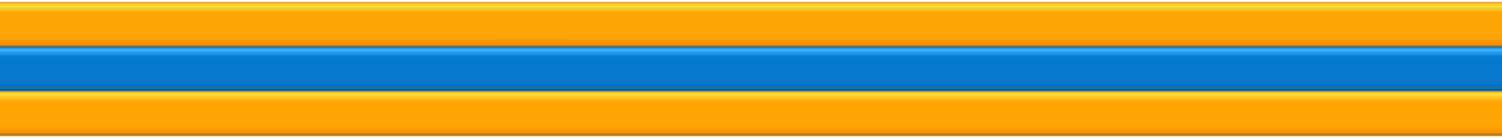 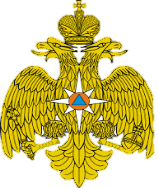 Отработка практических действий в экстренных ситуациях во взаимодействии с пожарно-спасательными частями
10